The Anatomy of a Gift: Relationship Building
Floyd Akins, Vice President for Advancement
Tuesday, October 22, 2024
Definition Of SuccessfulDonor Relationship Building
“It is the understanding of the social structure, interaction (both verbal and nonverbal), and behavior of individuals in such a way that your development objectives are successfully accomplished.”
How to engage prospects
Information
Identification
 Information
 Awareness
 Understanding
 Interest and caring
 Involvement
 Expressions of    commitment
Identification
Awareness
Commitment
Understanding
Involvement
Caring
Moves Management
Core concept for managing and nurturing fundraising; refers to a group of ideas and initiatives.
Plan on each prospect requiring atleast one initiative a quarter, andmore if you can manage it.
Foreground and Background Initiatives
Initiatives that advance a person’s awareness, knowledge, interest, involvement, and commitment fall into these two categories.
Foreground initiatives areconceived, planned, and executed with a specific individual in mind.
Meeting with the president 
Report on the impact of a gift 
Visit by a trustee 
Use of home for a reception recognizing major donors
Foreground initiatives areconceived, planned, and executed with a specific individual in mind.
(continued)
Message of congratulations over a business promotion 
Naming opportunity for a building, program, or scholarship 
Presenting a distinguished alumni award or honorary degree
Background initiatives are conceived, planned, and executed with a group in mind that may include one or more prospective givers.
Giving club activities 
Campus tours 
Annual reports 
Promotional brochures for planned giving and stock transfers
Background initiatives are                     conceived, planned, and executed                    with a group in mind that may include               one or more prospective givers.
(continued)
Promotional tapes and slide shows 
Admission volunteer work, class fund directors, and reunion planning 
Regional alumni advisory boards 
Campaign newsletters
Interest or potential interest
Academic programs 
Scholarships, internships, or fellowships 
Athletics 
Endowed chairs/professorships 
New buildings with naming opportunity 
Research opportunities
Donor’s needs
The need to honor oneself or other loved ones 
The need to honor a person who has had an impact on the institution 
The need to promote values or opinions 
Recognition or status
The Five “Nos”
No—This is not the right project
No—This is not the right amount
No—This is not the right time
No—You are not the right person to ask
No!
UToledo Campaign Priorities $250M (working goal)
Student Success and Experience
Provide Access and Excellencein Critical Care
Ignite Innovation and Creativity
Prepare Thought Leaders
Research and Partnerships
Quality and Efficient Care
SUPPORTS PRIORITY ONE 
Ensure student Success from 
Recruitment through Graduation 

SUPPORTS PRIORITY TWO
Deliver Relevant and Innovative 
Academic Programs 

SUPPORTS PRIORITY FIVE
Foster a People-Centered Culture
SUPPORTS PRIORITY FOUR 
Distinguish UToledo Regionally, 
Nationally and Internationally

SUPPORTS PRIORITY SIX
Position UToledo for Future Success through Financial and Operational Effectiveness
PRIORITY SUPPORTS THREE
Set the standard for Health 
Education and Patient Care
Investment Opportunities
Finance research initiatives:
Advanced Manufacturing 
Solar Energy
Water Quality

College Naming Opportunities
Medicine
Law
Engineering 

Creation of Fellowships
Creation of Professorships
Creation of Directorships
Investment Opportunities
Investment Opportunities
Renovation of Student Union
Renovation of Classrooms
Need Based Scholarships
Sponsorship of symposiums, conferences, lectures and forums
Mulford Library Renovation
Mental Heath Programs for all students  
Athletic Naming Opportunities
The Creation of Centers and Institutes
Renovation of hospital rooms
Renovation of clinical spaces
Finance innovative treatment devices 
Naming of UTMC 
Naming of Clinics: 
Cancer Center Renaming
POTS Research
Renal Transplant
Simulation Center
Campaign Production Projections
Cash Projected: Campaign
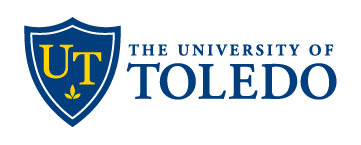 Comprehensive Campaign Timeline DRAFT
Finalize Comprehensive Campaign Plan, Goal and Giving Priorities

Finalize Recruitment of Campaign Steering Committee members
Develop strategic cultivation plans for top 50 donors
Finalize Campaign Case for Support

Conduct Alumni Survey
Begin quiet counting gifts made to campaign priorities
Socialize campaign priorities through events
Completion of Feasibility Study and Report
Internal Readiness Assessment
Start Campaign Kickoff  Planning
SUMMER 2023
FALL 2023
WINTER 2023
SUMMER 2024
SPRING 2024
FALL 2024
JULY 2025
FALL 2025
MARCH 2025
WINTER 2024
JANUARY 2025
2026
2027
2028
Set Annual Goals 
For Campaign
Campaign Feasibility Study
Presentation of Feasibility Study Report to UT Foundation Board and Staff
Begin identifying Campaign Steering Committee members
Begin Recruitment of Campaign Steering Committee members
Continue socializing campaign priorities through events
Announce Public Kickoff
Cultivate Top 50 Donors
Phase 1: Pre-Campaign Planning (3-12 months)In pre-campaign planning we will prepare our staff and campus partners for our campaign. This phase includes assembling the following:
Campaign objectives (new buildings, equipment, programs, fundraising expenses, maintenance funds, endowment, etc.)
Develop working goal (a rough estimate of what the campaign objectives will cost)
Draft case for support about why donors should care/give (In progress)
Fundraising training for development staff, deans, faculty and clinicians 
Create gift range chart (a table outlining how many gifts, at what levels you will need to reach the goal)
Develop depth chart (a listing of realistic, potential donors for each gift you need)
Phase 2: Feasibility Study (2-6 months)The feasibility study phase tests a specific case and working goal with your biggest potential donors. It’s an important opportunity to solicit genuine feedback from key constituents:
Test the plan with lead donors
Discuss the case for support
Assess overall giving potential
The feasibility study does not determine whether you can do a campaign, but how and when you should move forward.
Phase 3: Campaign Planning Phase (3-12 months)Take the feedback received during the feasibility study phase, revise and finalize plans.
Finalize campaign objectives
Work with research to create gift range chart
Analyze staffing needs
Finalize case for support with president and provost
Create timeline and budget (UToledo Foundation Board approval)
Create campaign policies
Develop donor recognition plan
Create communications plan
Phase 4: Quiet Phase  July 1, 2024 (6-24 months)Solicit key groups of donors who will help obtain 50%-70% of goal prior to public phase.
During quiet phase, talk publicly about campaign preparation and the vision without a specific goal.
Throughout this phase, solicit three key groups of people:
Lead Donors (the top 20 gifts on your gift range chart)
Board members
Campaign committee members
Once we have completed soliciting these groups, we will have a much clearer sense of how much UToledo can raise and we should be ready to finalize our goal. (We will use our working goal until public phase)
Phase 5: Kick-Off (24- 36 months after July 1, 2024)The “kick-off” of public phase serves to announce the campaign to UToledo community. This should include a press release and kick-off event announcing the goal and where we are to date.
In this phase, we will celebrate those who have already given and put the community on alert that we need their support to obtain the remainder of the goal.
During this short phase you will focus on three objectives:
Announce a public goal
Issue a press release
Have a public event on campus with key stakeholders
Phase 6: Public Phase (36 months + Complete )The public phase is when we turn our attention to soliciting your base of supporters.
The fundraising strategy will have more focus on leadership annual giving, direct mail, email and text solicitations, etc.  We will also go back to those solicited during the quiet phase who are still uncommitted.
During the public phase you will:
Solicit the base
Resolicit the uncommitted
Close the gap to your goal
Phase 7: Post Campaign (3-9 months)After goal is reached, we will celebrate and express gratitude to staff, volunteers and donors. You will also want to debrief and take notes for the next campaign.
Although it’s a huge relief that the campaign is over, you will not want to neglect these three important steps:
Thank and celebrate your volunteers, donors and staff with another event
Send pledge reminders
Debrief and take good notes for the next campaign